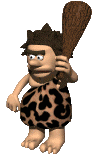 ЗНАТОКИ  ИСТОРИИ
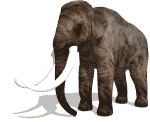 Интерактивная игра
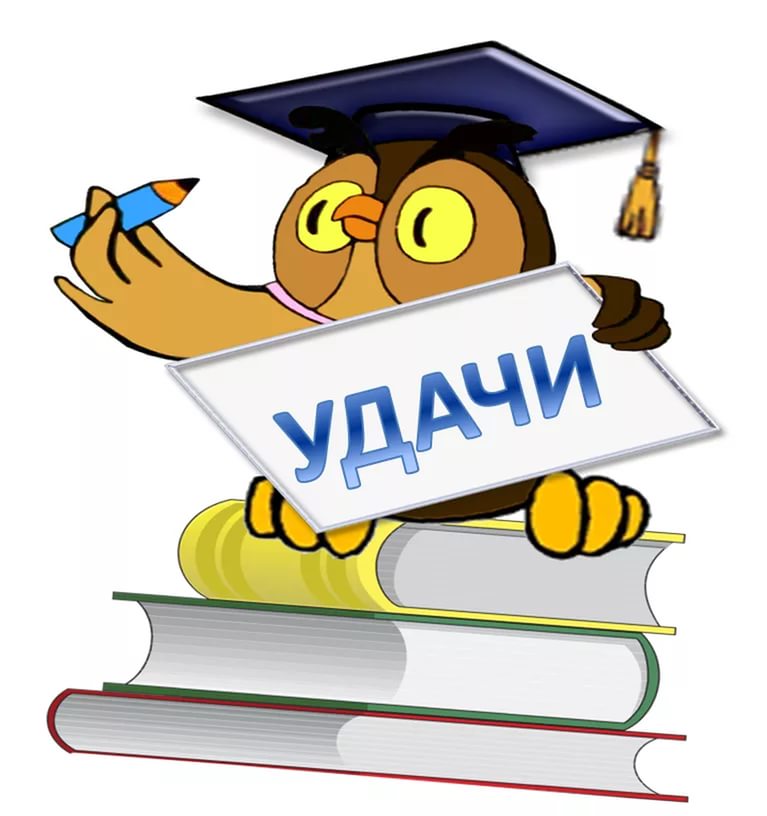 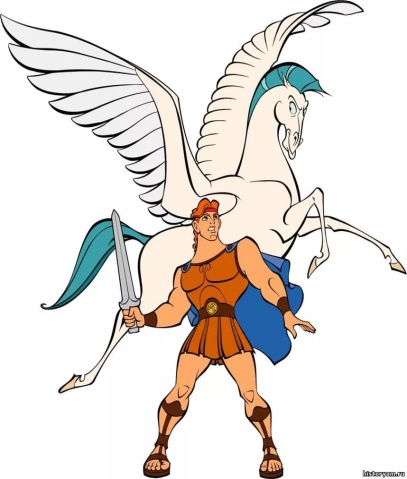 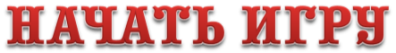 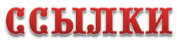 Интерактивная игра
ДРЕВНИЙ человек
10
20
30
40
50
Хозяйство 
древнего человека
10
20
30
40
50
10
МИФЫ
20
30
40
50
10
20
30
40
50
МИФИЧЕСКИЕ 
ЖИВОТНЫЕ
УГАДАЙКА
10
20
30
40
50
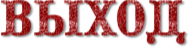 ДРЕВНИЙ ЧЕЛОВЕК
10
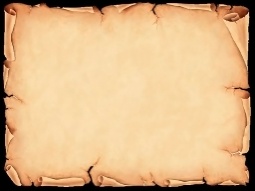 Одно из первых жилищ человека.
Пещера
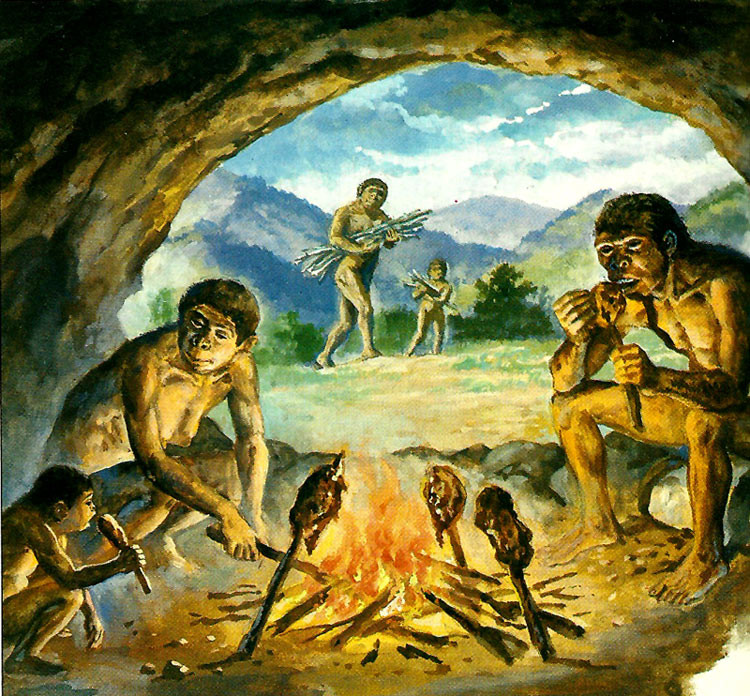 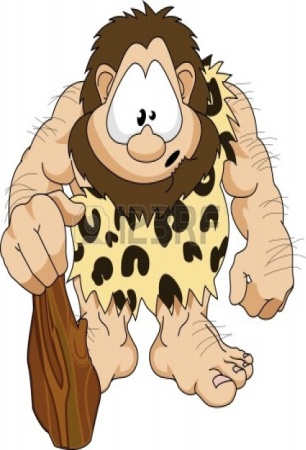 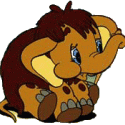 ДРЕВНИЙ ЧЕЛОВЕК
20
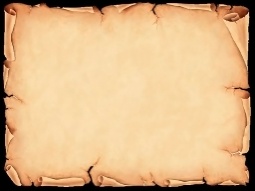 Первые занятия древнего человека
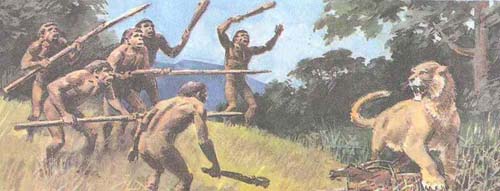 Собирательство
Охота
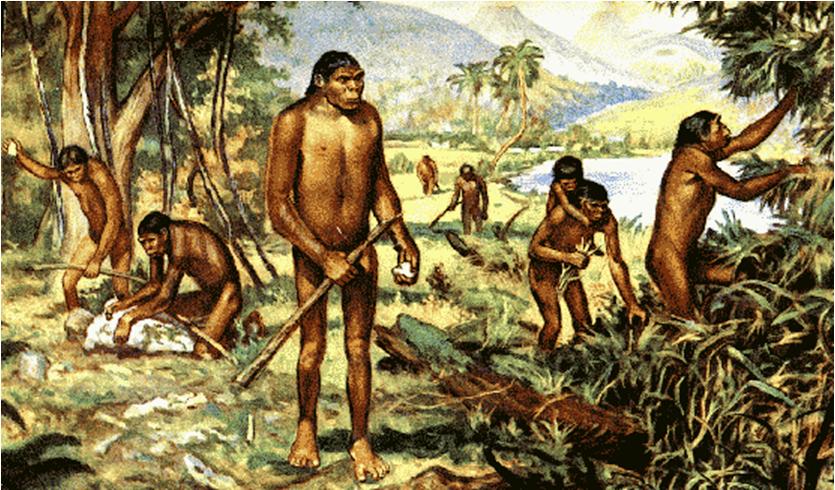 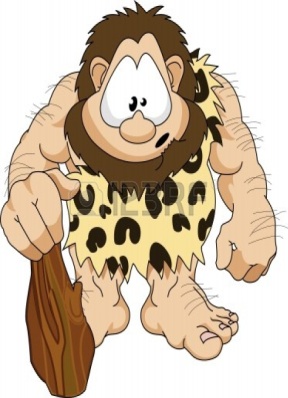 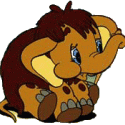 ДРЕВНИЙ ЧЕЛОВЕК
30
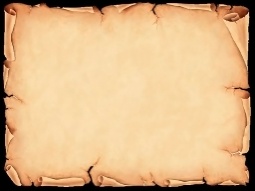 Огромное животное, на которое охотились люди.
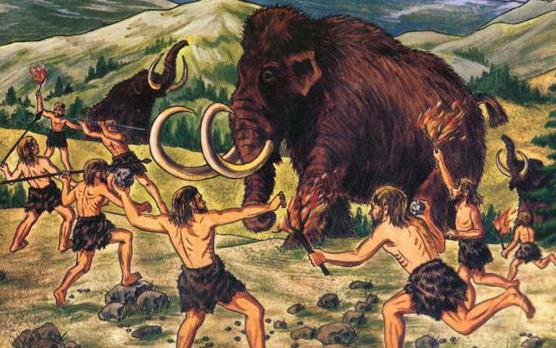 Мамонт
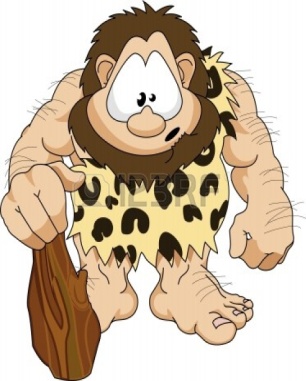 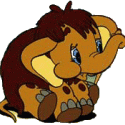 ДРЕВНИЙ ЧЕЛОВЕК
40
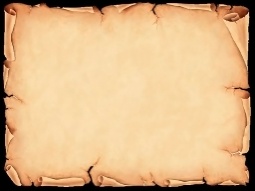 Из какого материала изготавливались орудия труда древнего человека.
Дерево, кость, 
камень
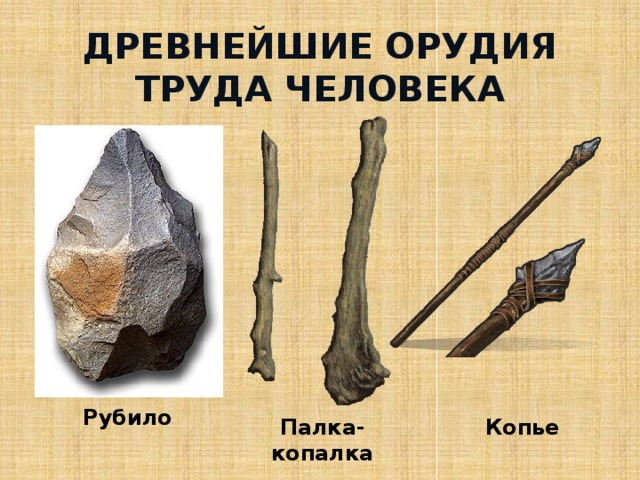 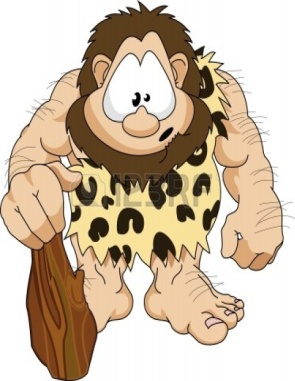 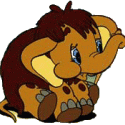 ДРЕВНИЙ ЧЕЛОВЕК
50
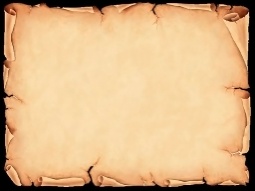 Первое домашнее животное.
Собака
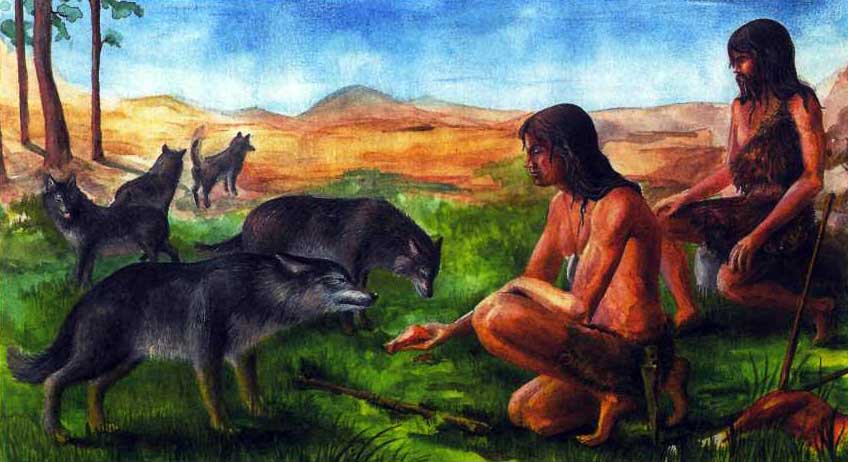 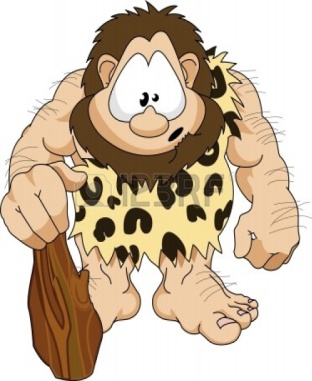 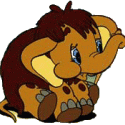 ХОЗЯЙСТВО ДРЕВНЕГО ЧЕЛОВЕКА
10
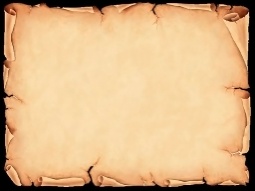 Средство передвижения человека по воде с древнейших времён
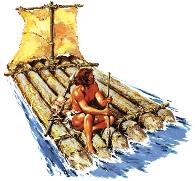 Лодка, плот
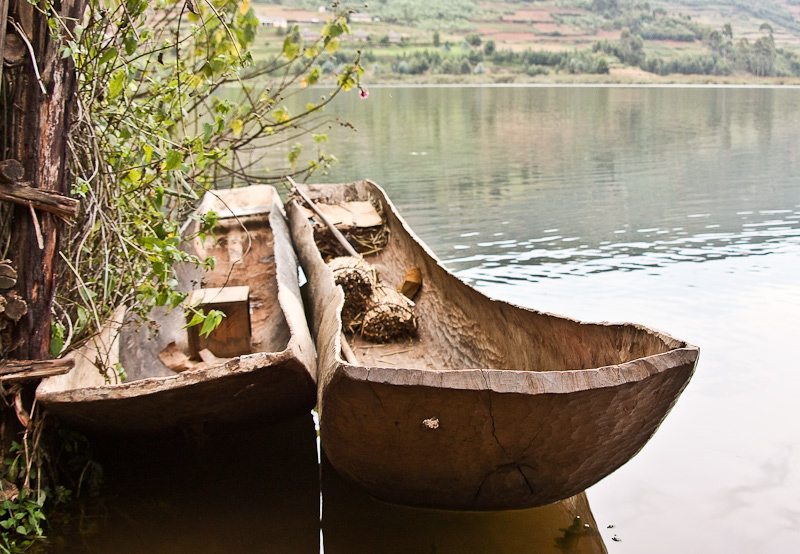 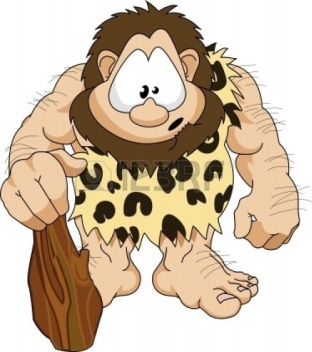 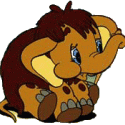 ХОЗЯЙСТВО ДРЕВНЕГО ЧЕЛОВЕКА
20
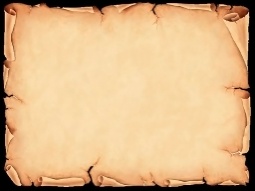 Материал для изготовления посуды на гончарном круге.
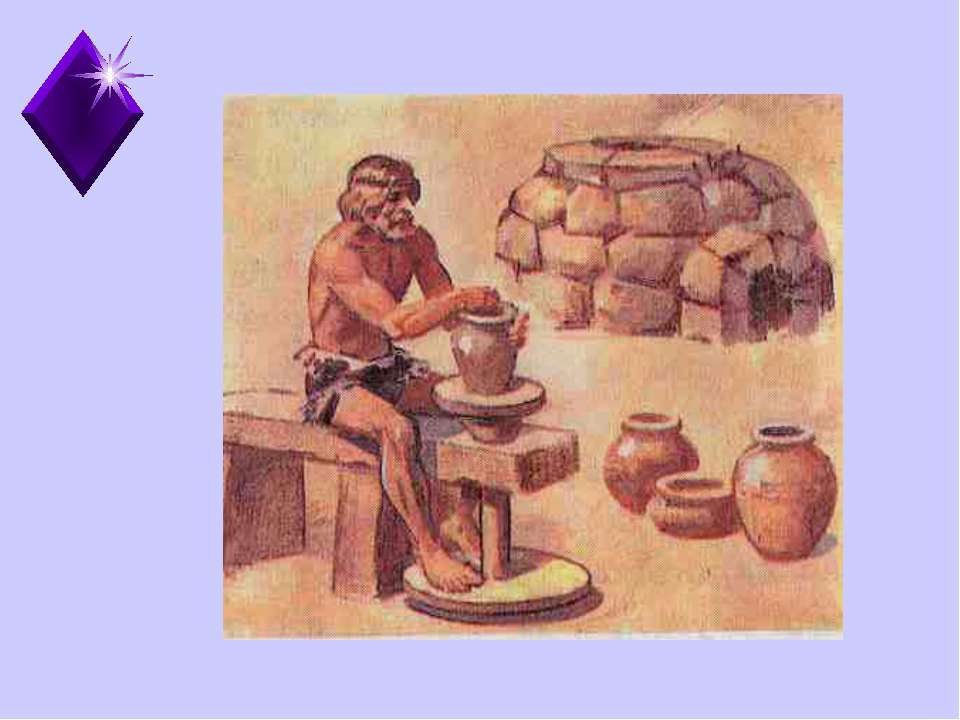 Глина
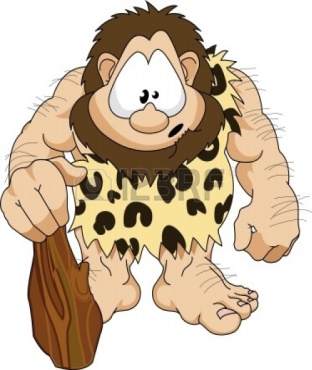 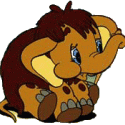 ХОЗЯЙСТВО ДРЕВНЕГО ЧЕЛОВЕКА
30
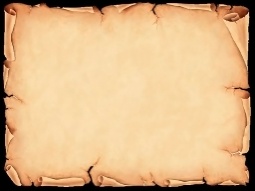 Занятие древнего человека, возникшее из охоты.
Скотоводство
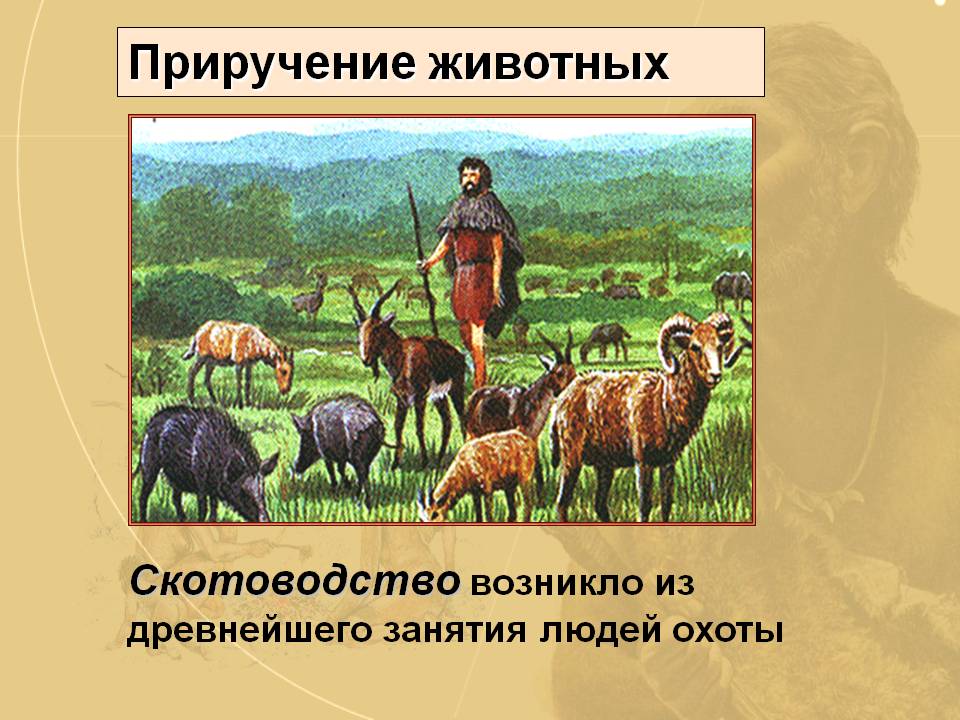 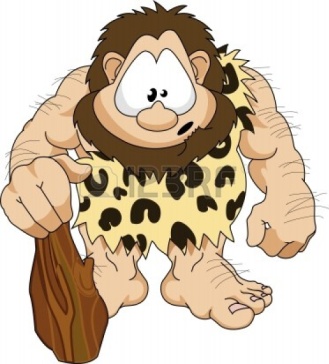 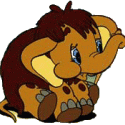 ХОЗЯЙСТВО ДРЕВНЕГО ЧЕЛОВЕКА
40
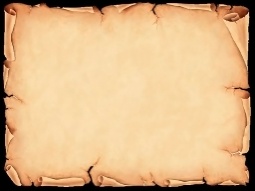 Занятие древнего человека, возникшее из собирательства.
Земледелие
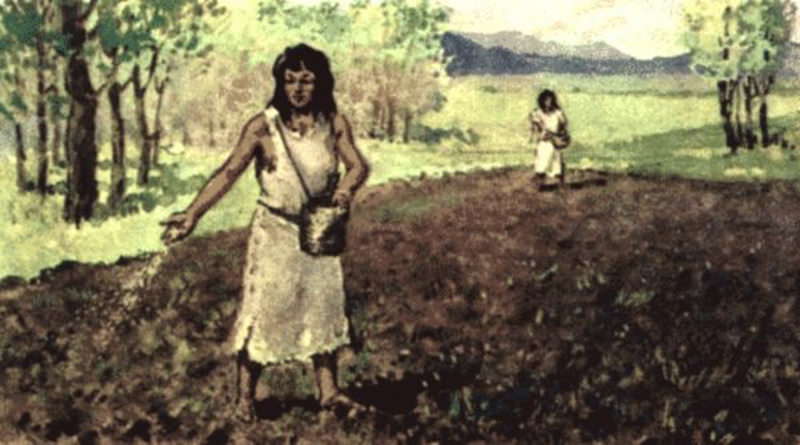 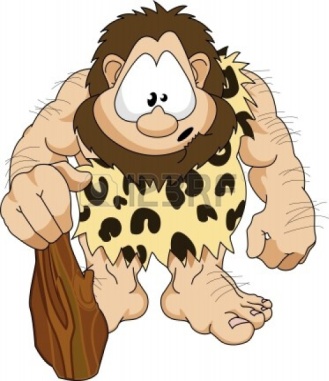 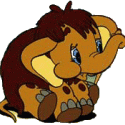 ХОЗЯЙСТВО ДРЕВНЕГО ЧЕЛОВЕКА
50
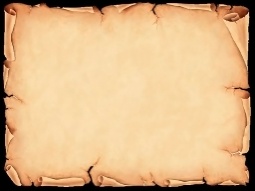 Орудие труда земледельца  6-5 тыс. лет назад, появившееся в результате усовершенствования мотыги.
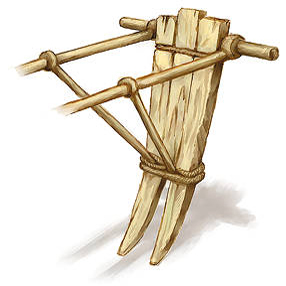 Плуг
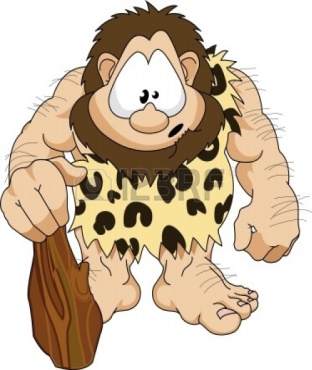 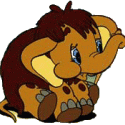 МИФЫ
10
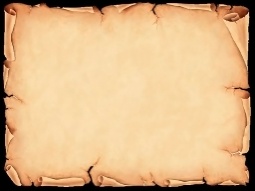 Как звали  юношу, забывшего совет отца и  погибшего от жарких лучей солнца.
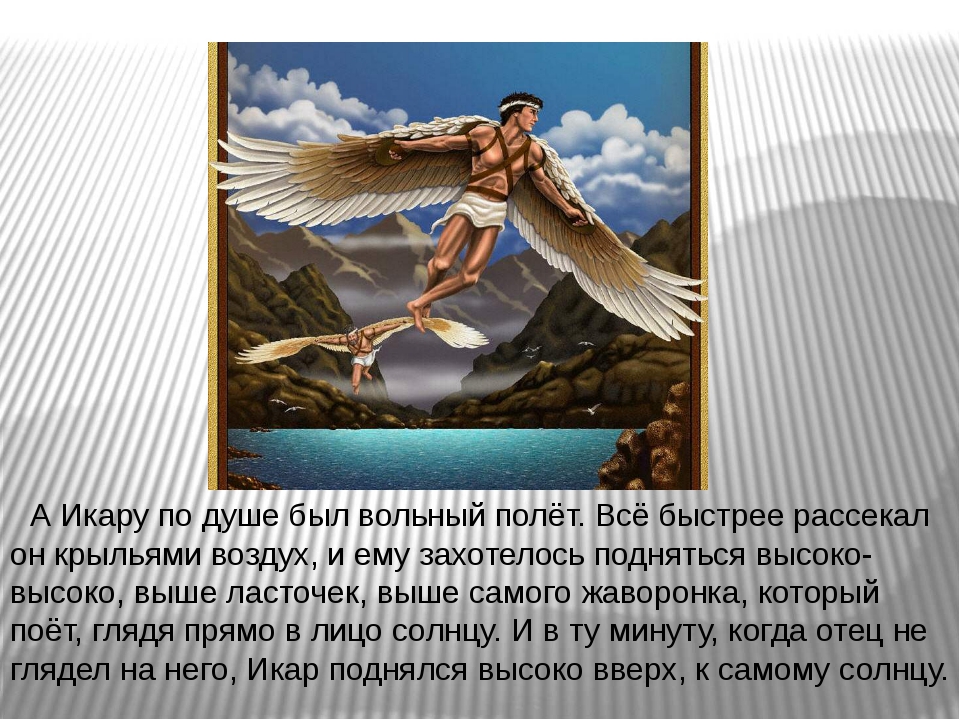 Икар
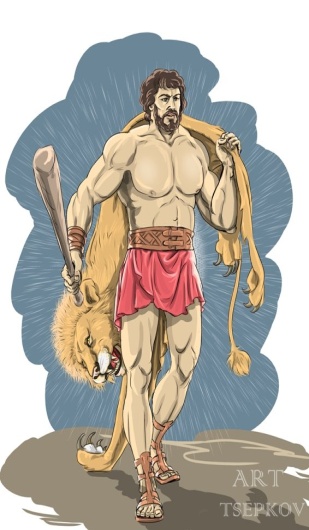 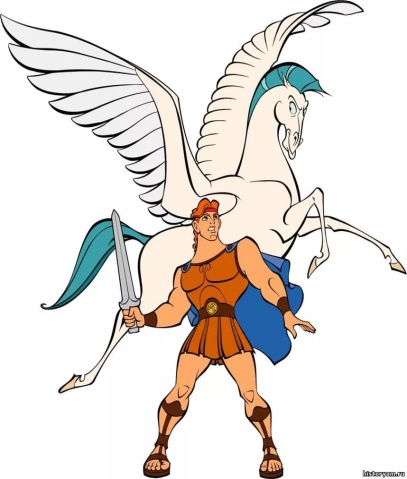 МИФЫ
20
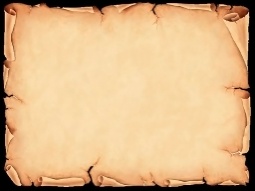 Как называли птиц с женским лицом, заманивающих своим пением моряков?
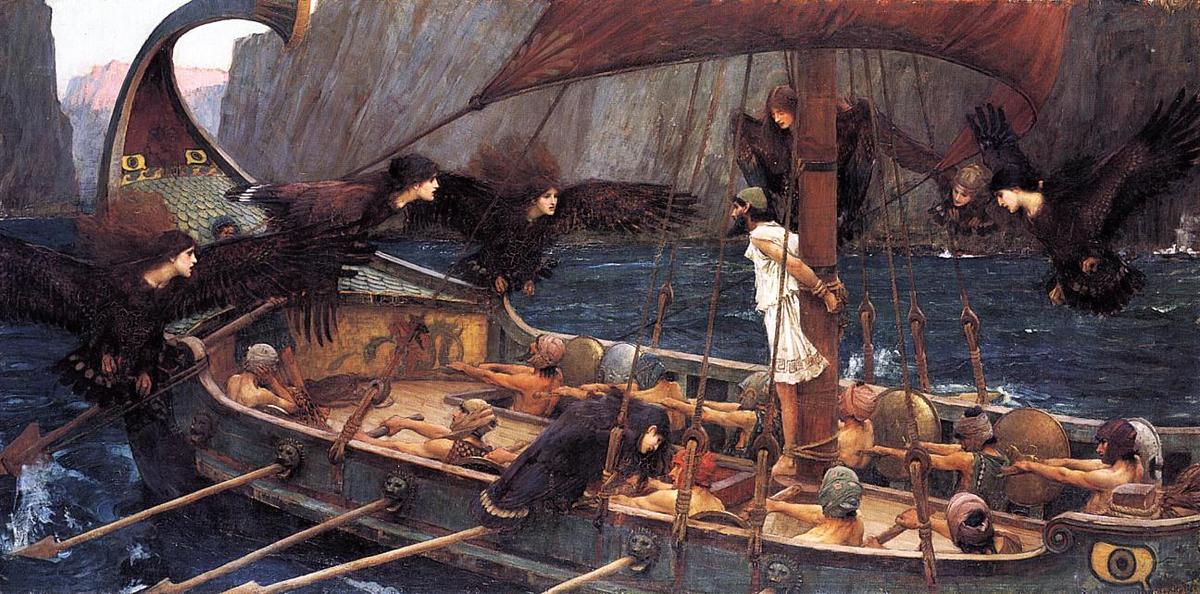 Сирены.
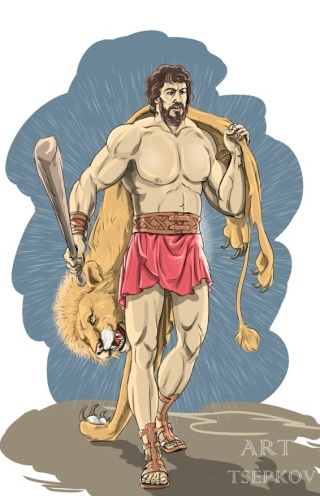 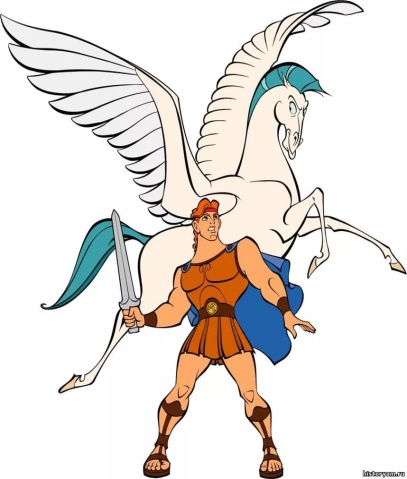 МИФЫ
30
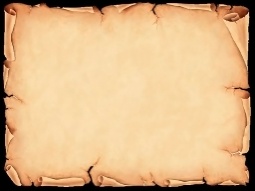 Кто подарил людям огонь?
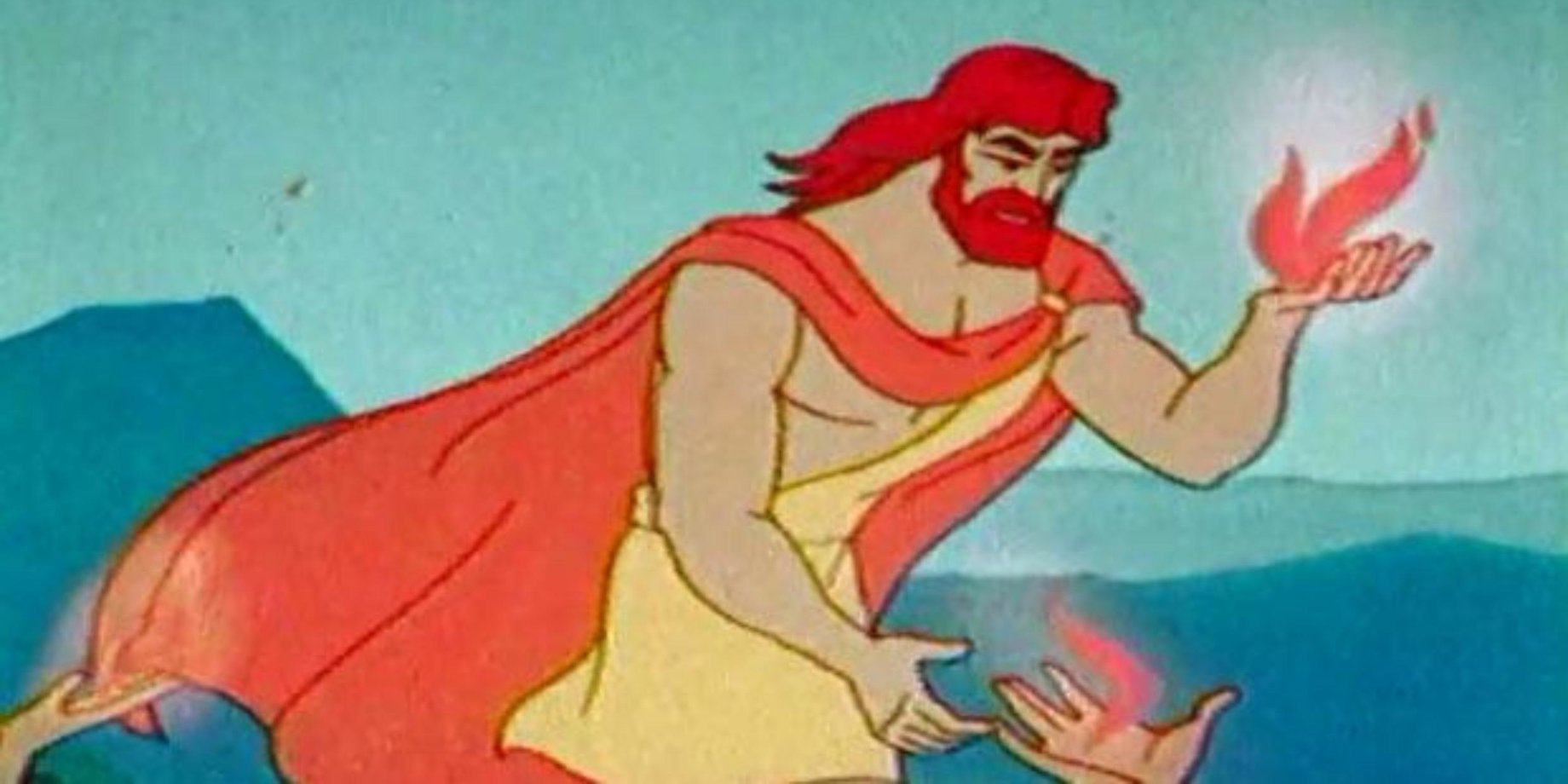 Прометей
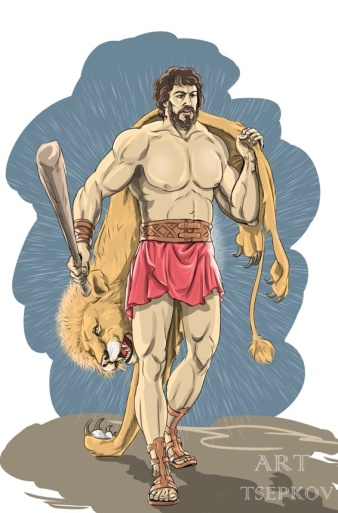 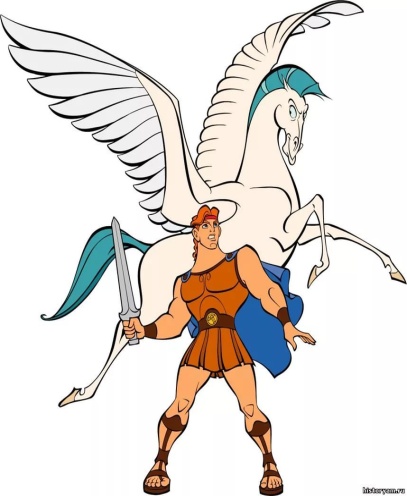 МИФЫ
40
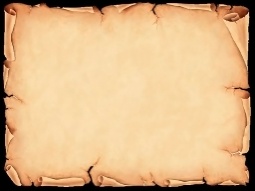 Какая богиня носила имя Пенорождённая?
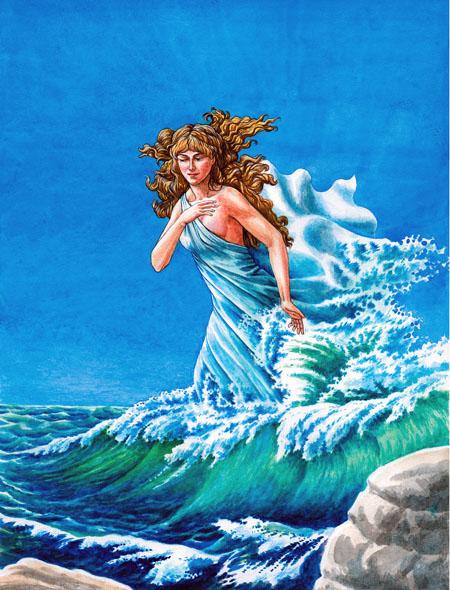 Афродита
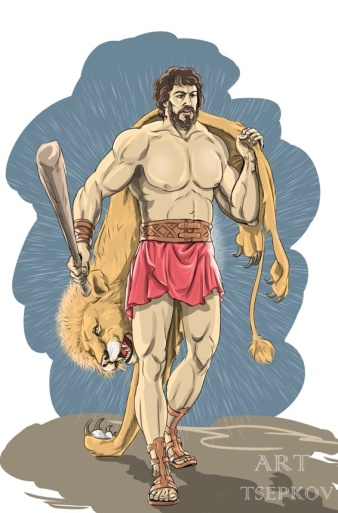 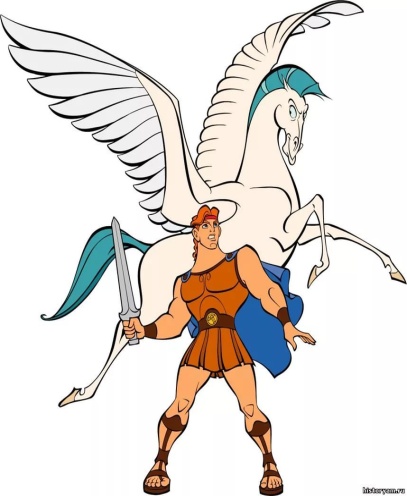 МИФЫ
50
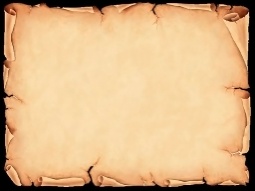 Кто являлся верховным богом Греции?
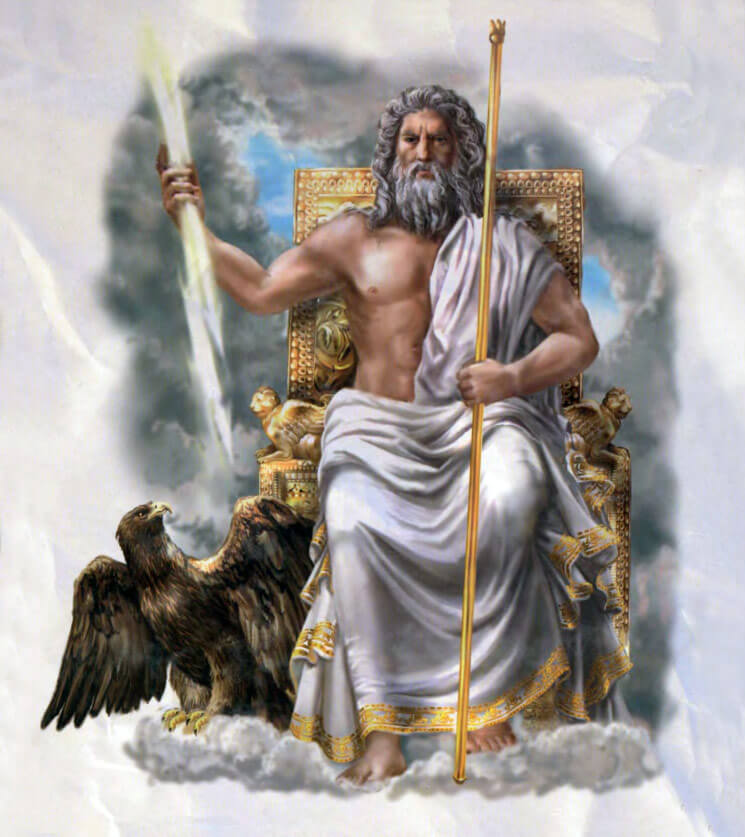 Зевс
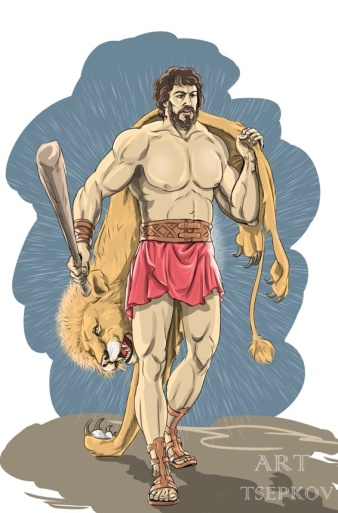 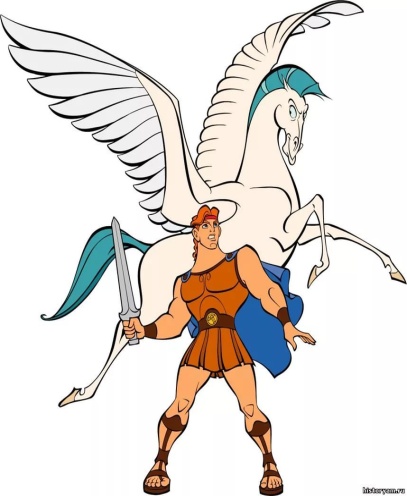 Мифические животные
10
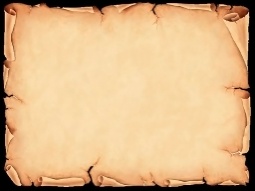 Дикие существа, полулюди-полукони, обитатели гор и лесов.
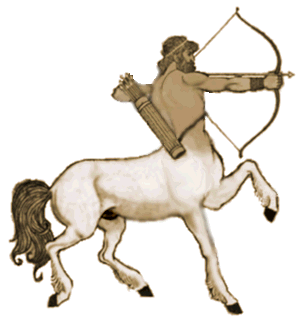 Кентавр
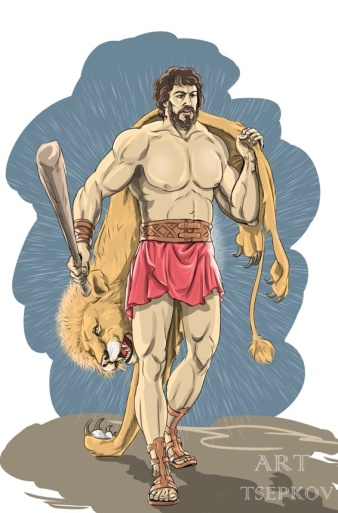 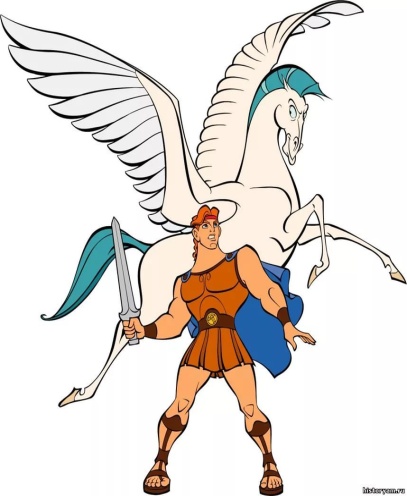 МИФИЧЕСКИЕ ЖИВОТНЫЕ
20
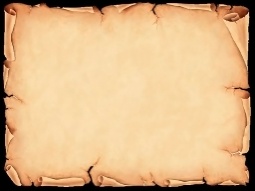 Чудовище с лицом и грудью женщины, телом льва и крыльями птицы
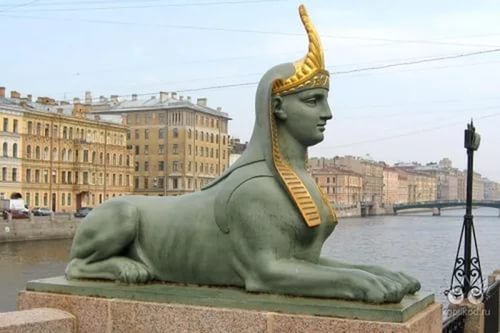 Сфинкс
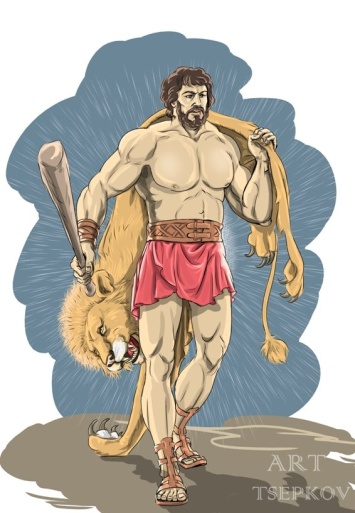 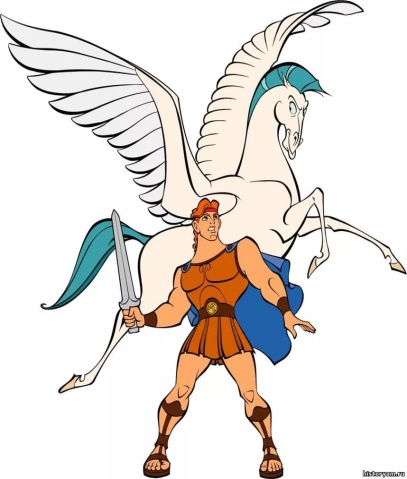 МИФИЧЕСКИЕ ЖИВОТНЫЕ
30
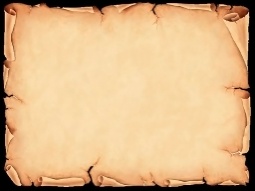 Волшебная птица похожа на орла в огненном оперении, живет 500 лет; когда приходит срок, вьет себе гнездо на вершине пальмы   и там умирает(по одной из версий , сжигает сама себя).
Феникс
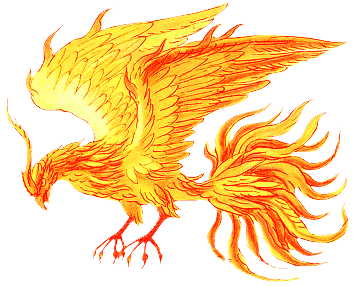 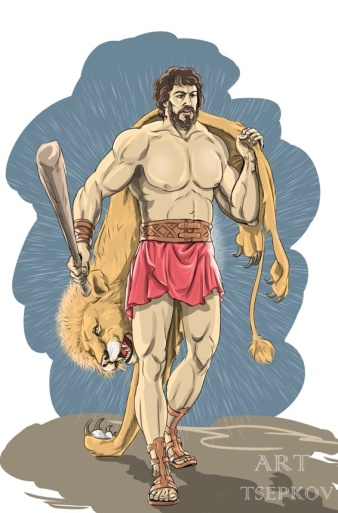 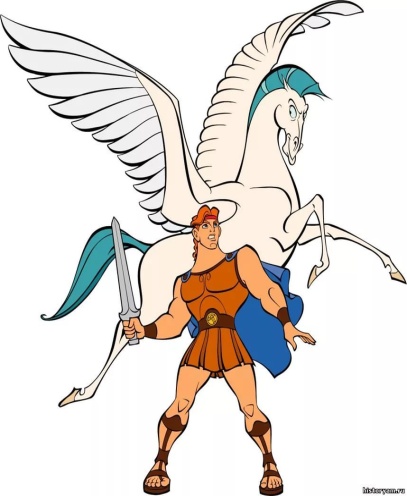 МИФИЧЕСКИЕ ЖИВОТНЫЕ
40
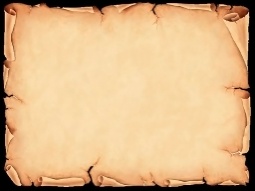 Чудовища с крыльями птицы, клювом  орла и телом льва.
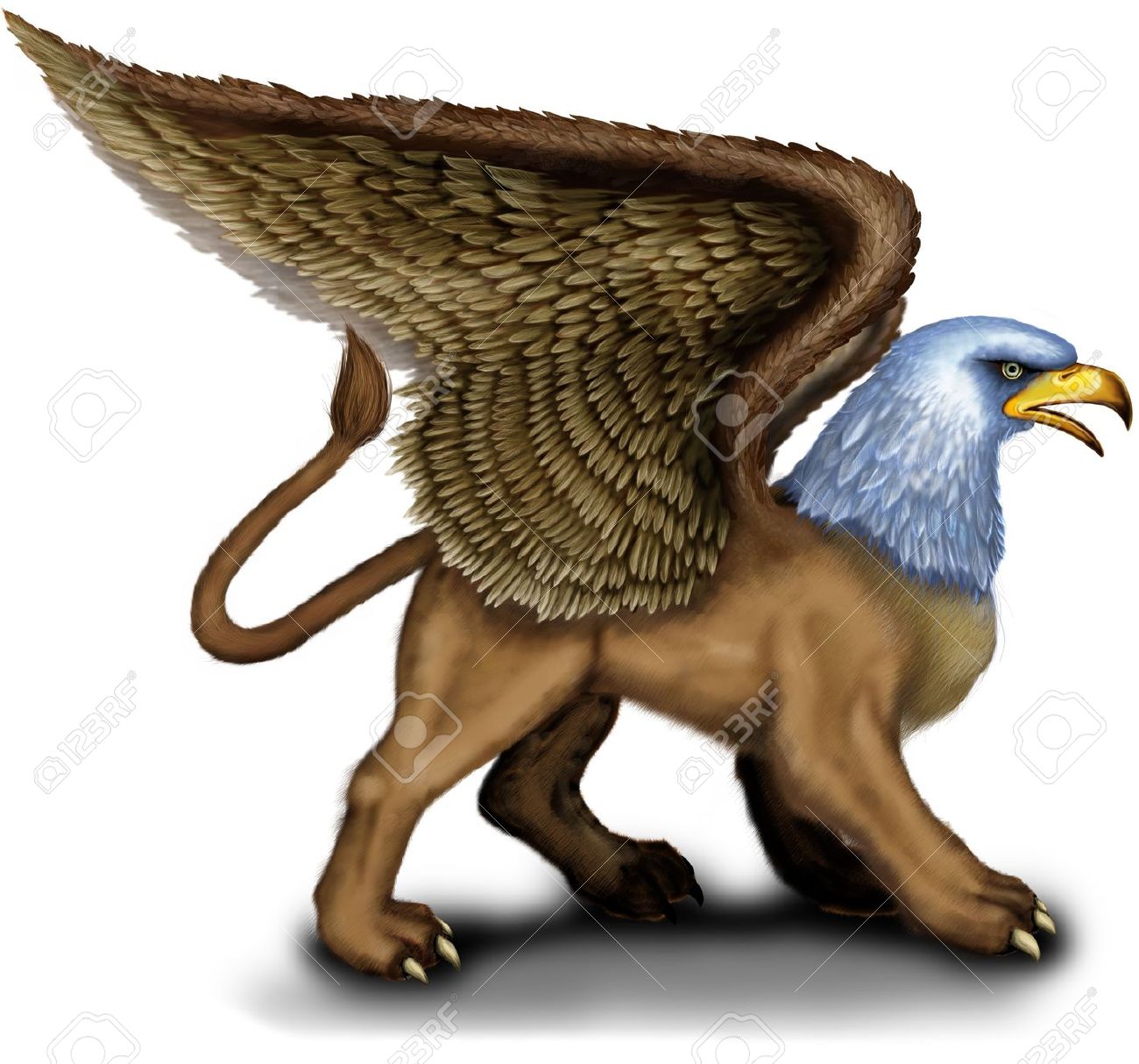 Грифоны
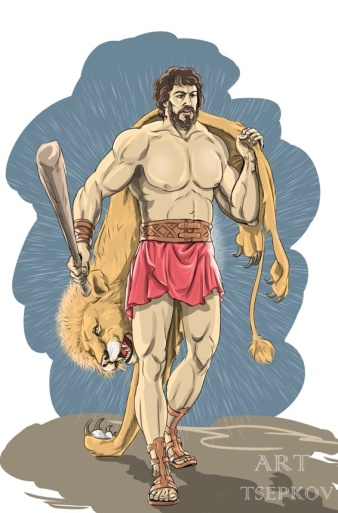 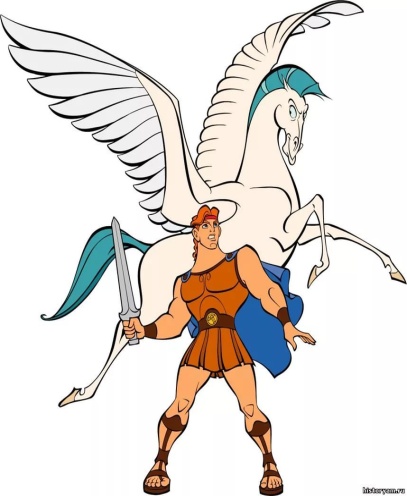 МИФИЧЕСКИЕ ЖИВОТНЫЕ
50
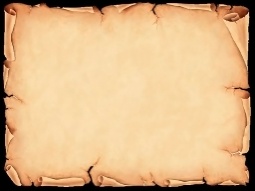 Страж Аида, трехголовый пес 
со змеиным хвостом.
Кербер 
или Цербер
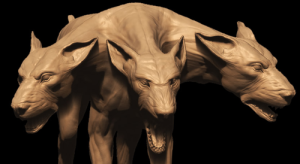 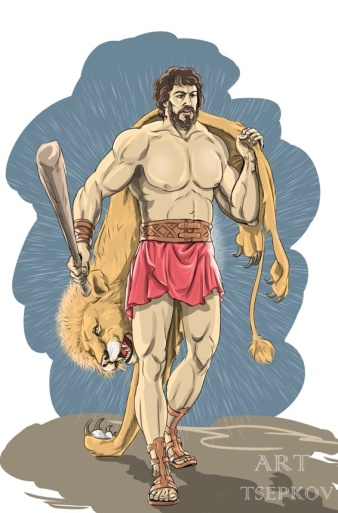 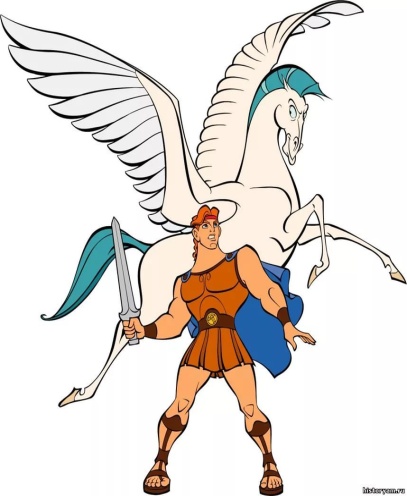 УГАДАЙ-КА
10
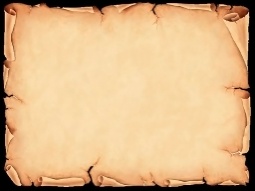 Оружие древнего охотника и овощ на грядке.
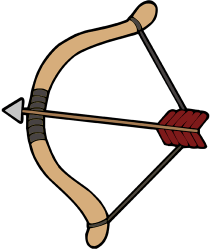 Лук
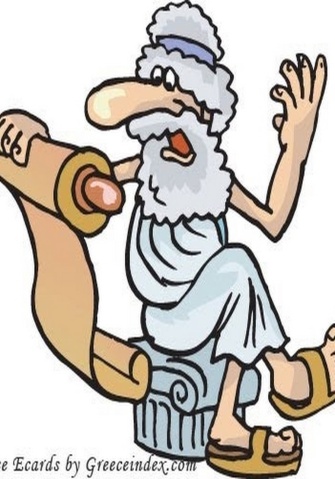 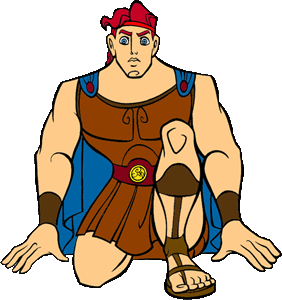 УГАДАЙ-КА
20
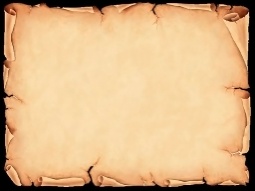 В  римской мифологии бог и герой (соответствует греческому Гераклу) и овсяные хлопья.
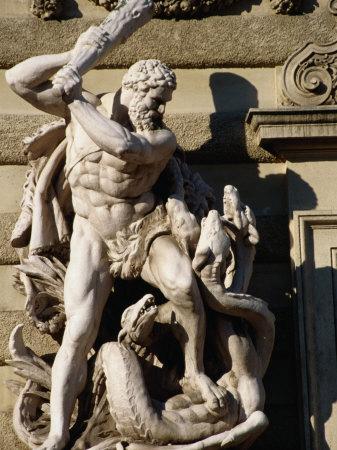 Геркулес
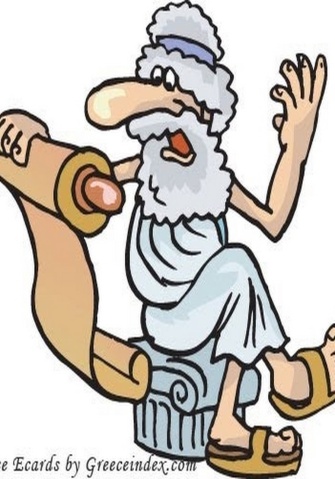 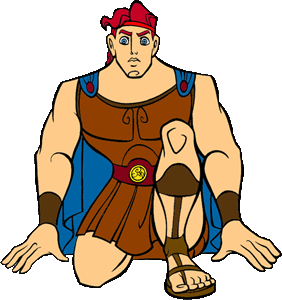 УГАДАЙ-КА
30
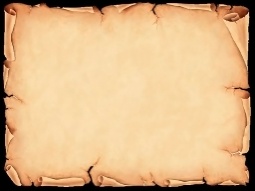 Жилище древнего человека на равнине и лёгкая постройка из жердей, кольев, покрытая ветками, соломой.
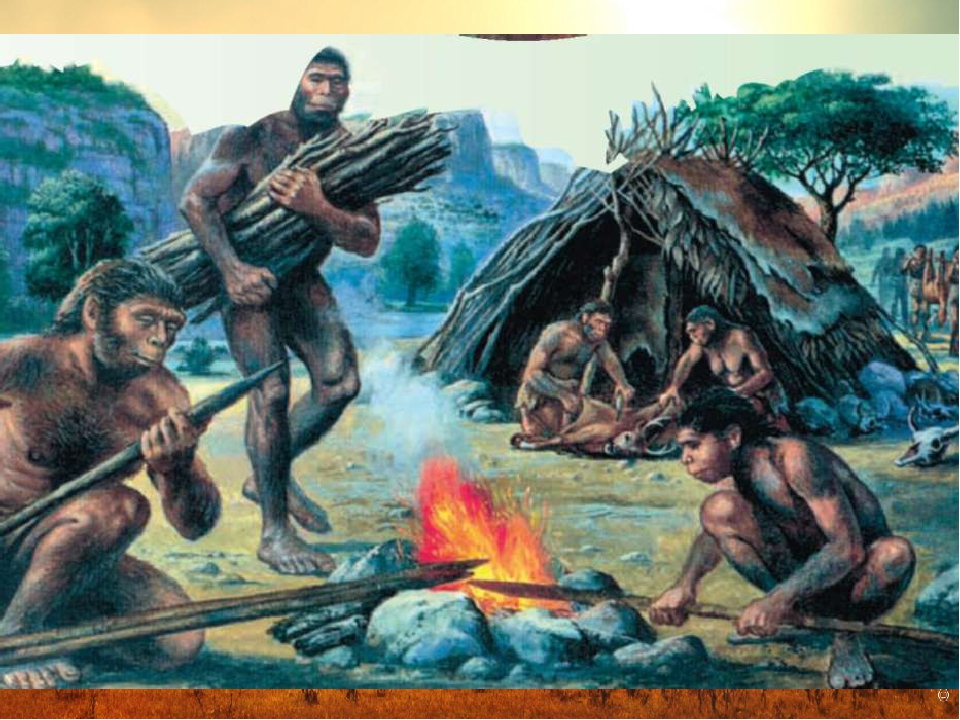 Шалаш
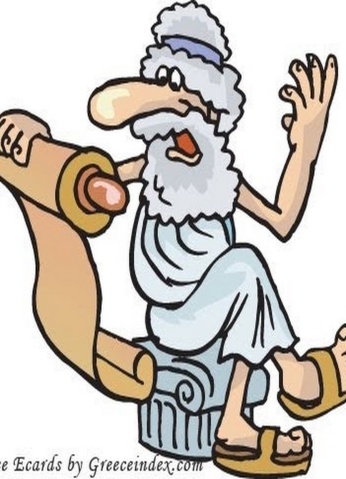 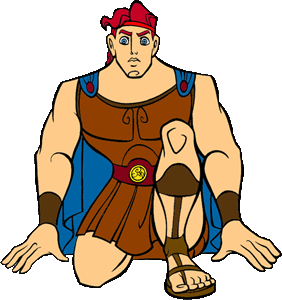 УГАДАЙ-КА
40
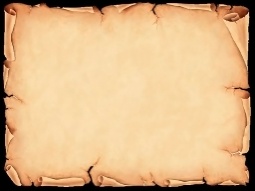 Свирепый обитатель лабиринта и чудовище с туловищем человека и головой быка
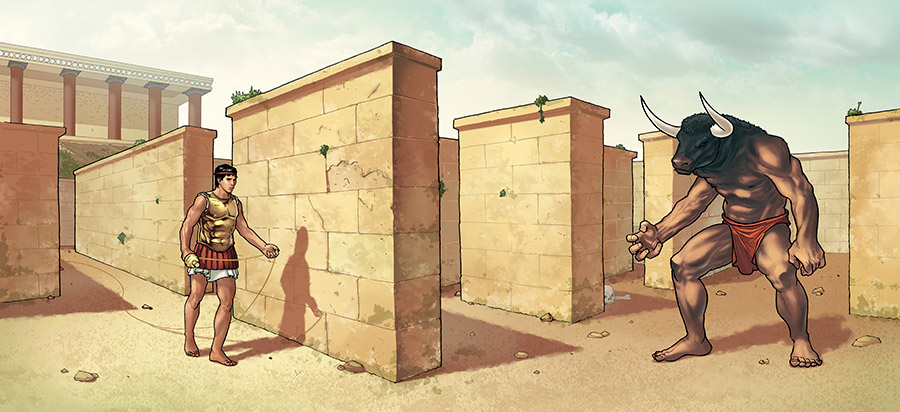 Минотавр
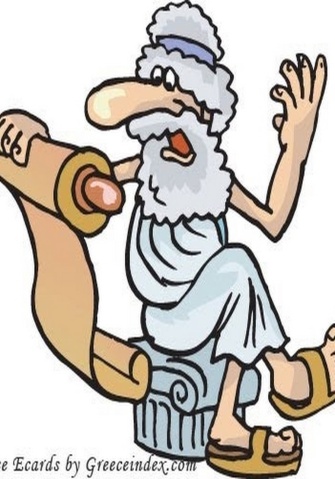 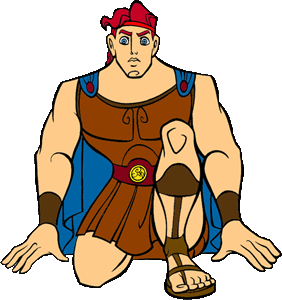 УГАДАЙКА
50
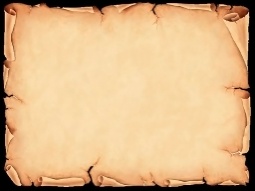 Обитель греческих богов и гора в Греции
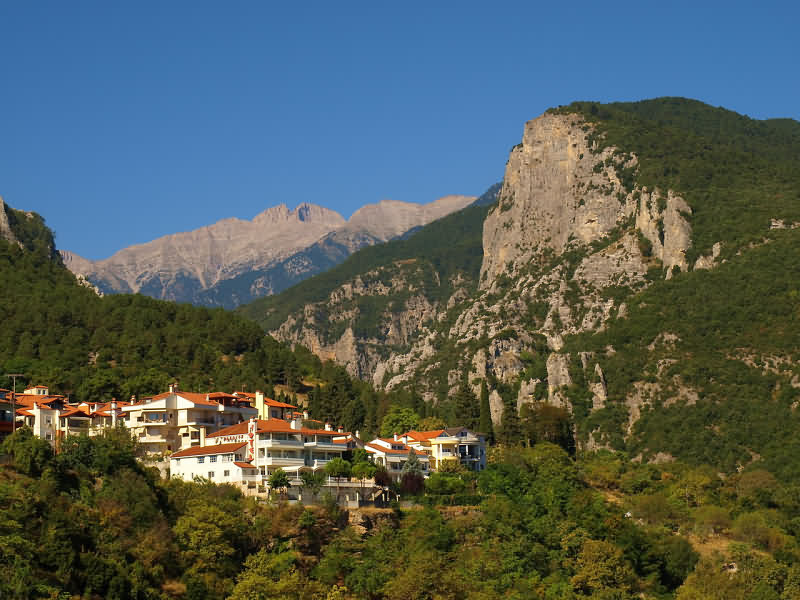 Олимп
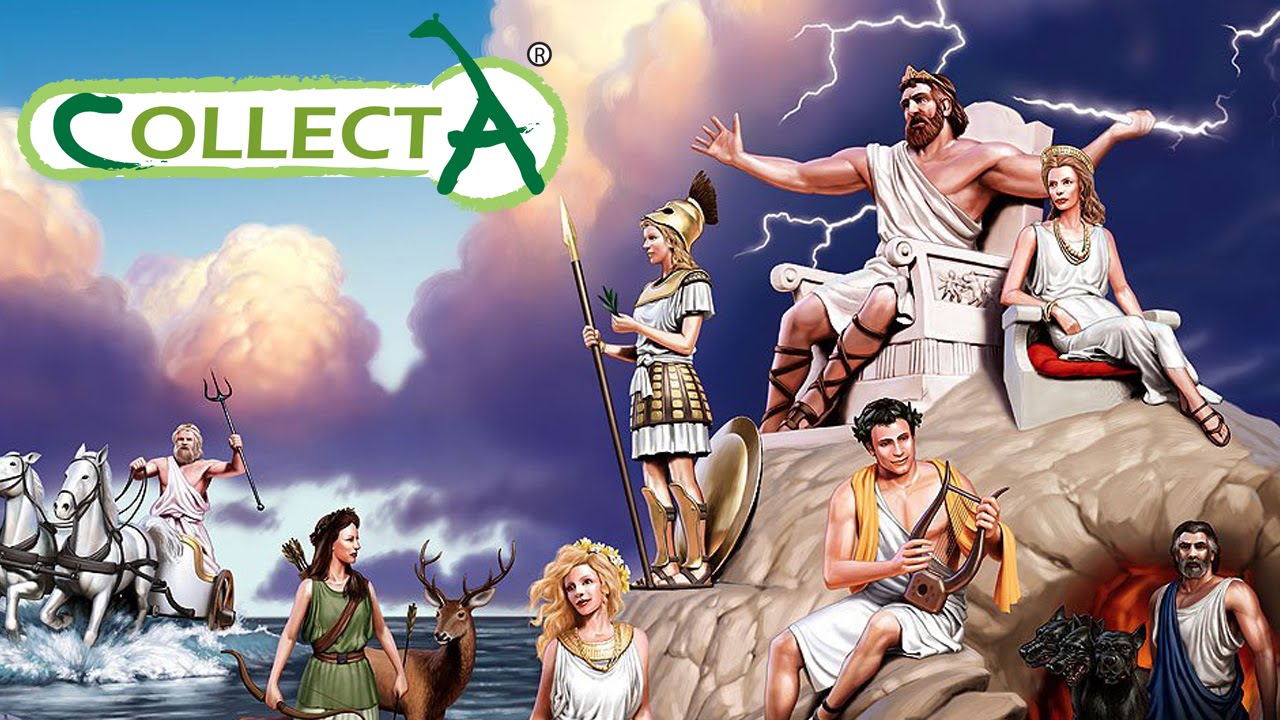 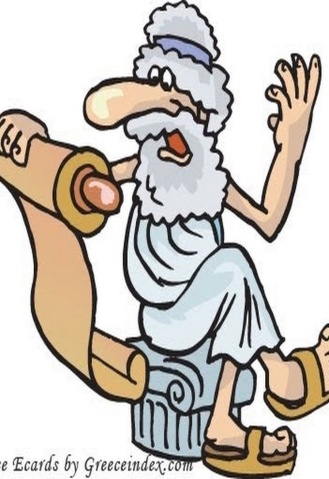 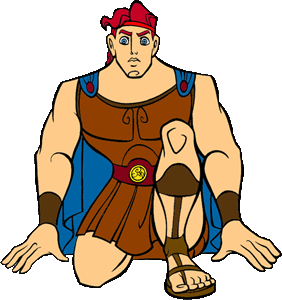 Ресурсы
https://cdn.line.do/uploads/55203a20a171ec300efb698d_1428572539723_2048.jpg -в пещере
http://pptforschool.ru/fony/030.jpg -свиток
http://900igr.net/datai/istorija/Vneshnjaja-politika-Petra-1/0001-001-Nachalo-pravlenija-Petra-I-Vneshnjaja-politika.jpg- шаблон
http://boombob.ru/img/picture/Jul/06/19766cce5628055db324404c326bd2cf/12.jpg -древний человек
http://school41.tyumen- мамонтёнок
http://edikst.ru/misc/i/gallery/20016/556357.jpg -охота на мамонта
http://vanessalee.ru/wp-content/uploads/2012/03/pervobyt.jpg - охота
http://www.infovoronezh.ru/images/News/4520863318.jpg - собирательство
http://bigslide.ru/images/30/29929/831/img6.jpg - орудия труда
http://wolcha.ru/uploads/posts/2015-11/1447923397_63.jpg -домашнее животное
http://900igr.net/datas/istorija/Zemledelie-i-skotovodstvo/0009-009-Priruchenie-zhivotnykh.jpg - скотоводство
http://inoschool.ru/images/stati/Deti7-9/3_Zemli/Zemledel30.jpg - земледелие
http://riverfishing.ru/img/2016/010911/1507989 - лодка
http://bigslide.ru/images/30/29510/960/img12.jpg–изготовление посуды
http://elcode-blog.ru/wp-content/uploads/2014/04/0114.jpg -плуг
http://ru.wahooart.com/Art.nsf/O/8BWTJV/$File/John-William-Waterhouse-Ulysses-and-the-Sirens.JPG -сирены
https://fs00.infourok.ru/images/doc/226/33469/2/img16.jpg - Икар
https://im1-tub-ru.yandex.net/i?id=57e4f9db017e93bce2bedba22bf44f7d-l&n=13 Пегас
https://st.weblancer.net/download/805789.jpg -Геракл
http://fryd.ru/uploads/films/gallery/24000/23197_cover.jpeg Прометей
https://upload.wikimedia.org/wikipedia/commons/d/d1/Fenix-1.gif -Феникс
https://im3-tub-ru.yandex.net/i?id=fbad8aef8c529e3db4bbe59855d528b9-l&n=13 -сфинкс
http://previews.123rf.com/images/sharpner/sharpner0810/sharpner081000005/3778580-Mythology-Griffin-Stock-Photo-griffin.jpg -грифон
http://objectovator.ru/photos/mify-drevney-gretsii-ob-afrodite-dlya-detey-38114-large.jpg -Афродита
http://webspace.webring.com/people/cf/fantasy_cj/centstag.gif  Кентавр
http://narodstory.net/images/mify-drevney-grecii.jpg Зевс
http://wisdomofthetoga.com/wp-content/uploads/2015/02/Cerberus-300x164.png Цербер
https://im2-tub-ru.yandex.net/i?id=dd312e983972d14443791c3c1f344abe-l&n=13 лук
http://ringtonymp3.ru/photos/luk-s-strelami-dlya-detey-64185-large.jpg лук охотника
http://boysjoys.com/content/kids/images/7SP2D00Z.jpg Геркулес
https://ds03.infourok.ru/uploads/ex/04bd/0003c1c4-2cda500e/img25.jpg шалаш
http://rogertallada.com/images/ngk_teseu.jpg Минотавр
http://3.bp.blogspot.com/-eB_Deks7eSE/VABfqyod3-I/AAAAAAAAHqs/g_6rM4j5-jg/s1600/Hercules_304.gif -Геракл (значок)
http://www.ice-nut.ru/greece/greece01703.jpg -гора Олимп